1
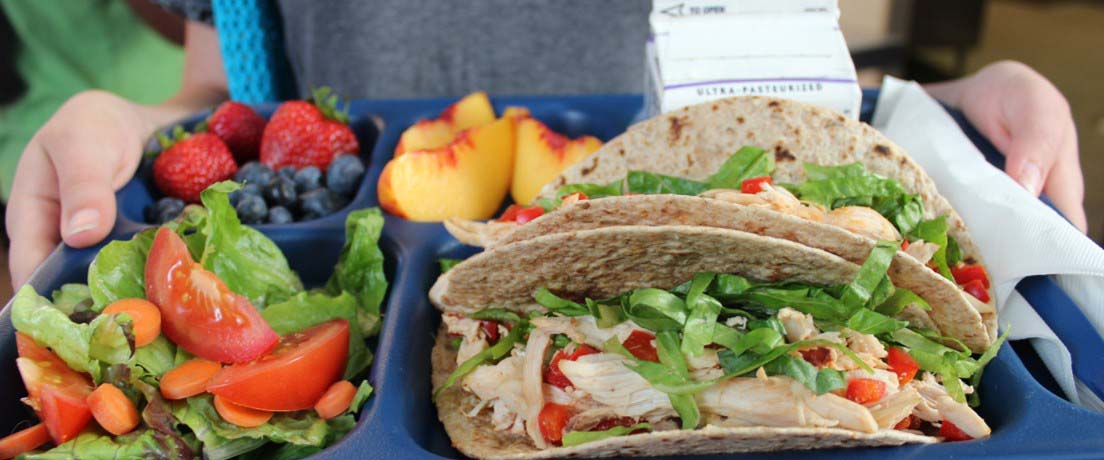 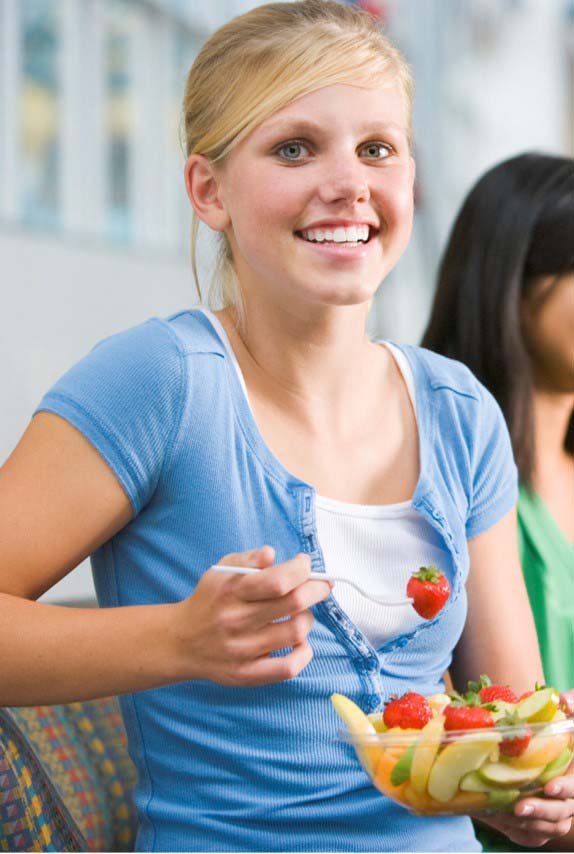 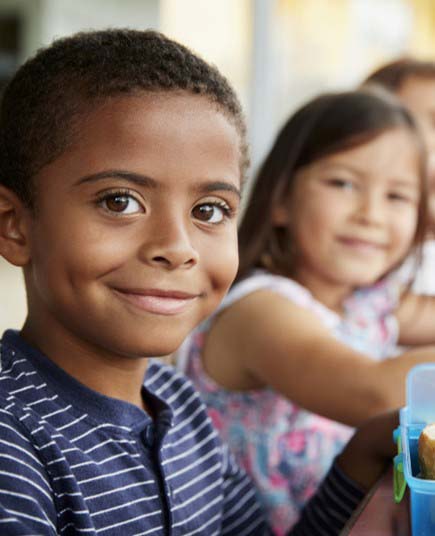 Fall Meal Promotion Webinar
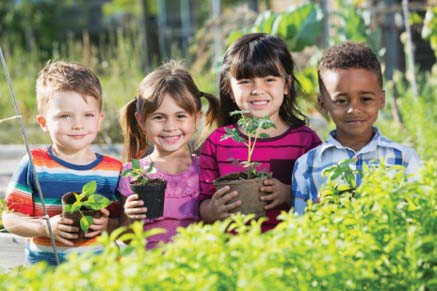 Kellen Cantrell
Outreach Marketing Specialist 
Texas Department of Agriculture - Food and Nutrition Division
09/2020
2
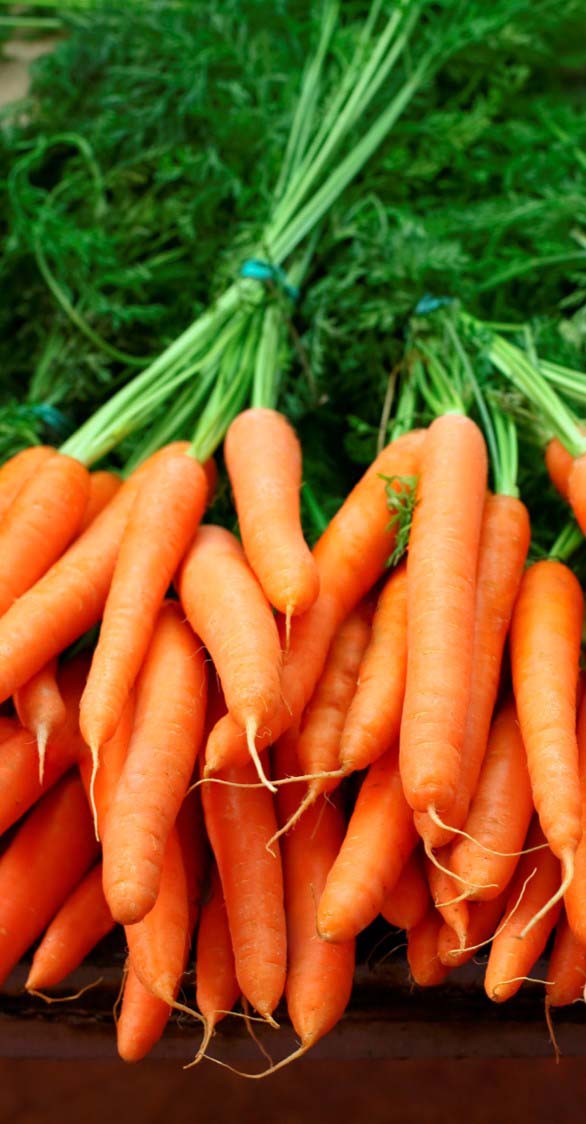 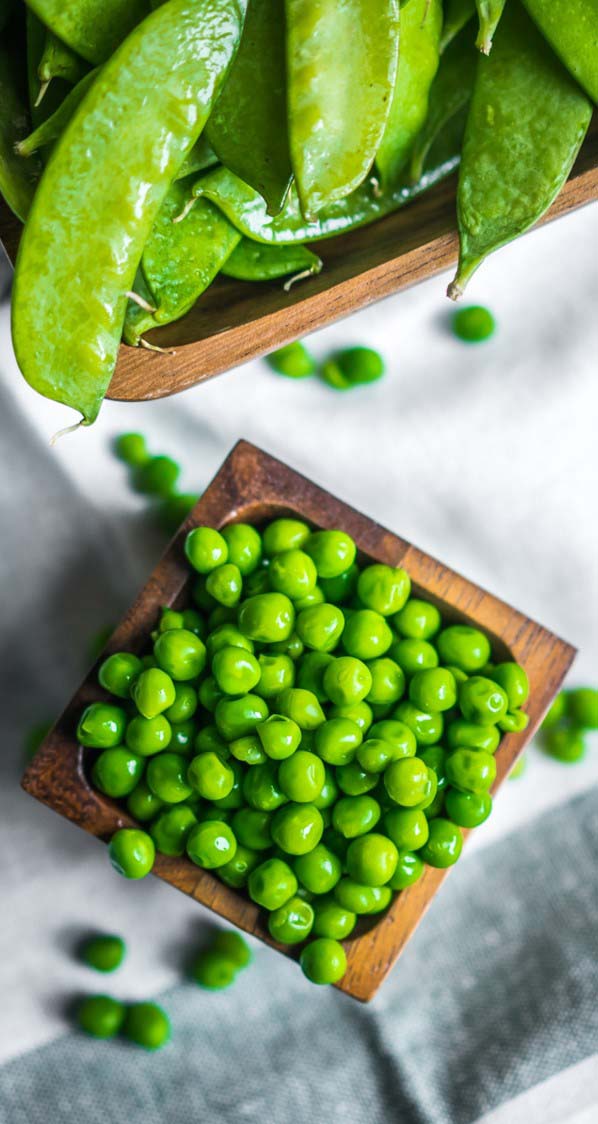 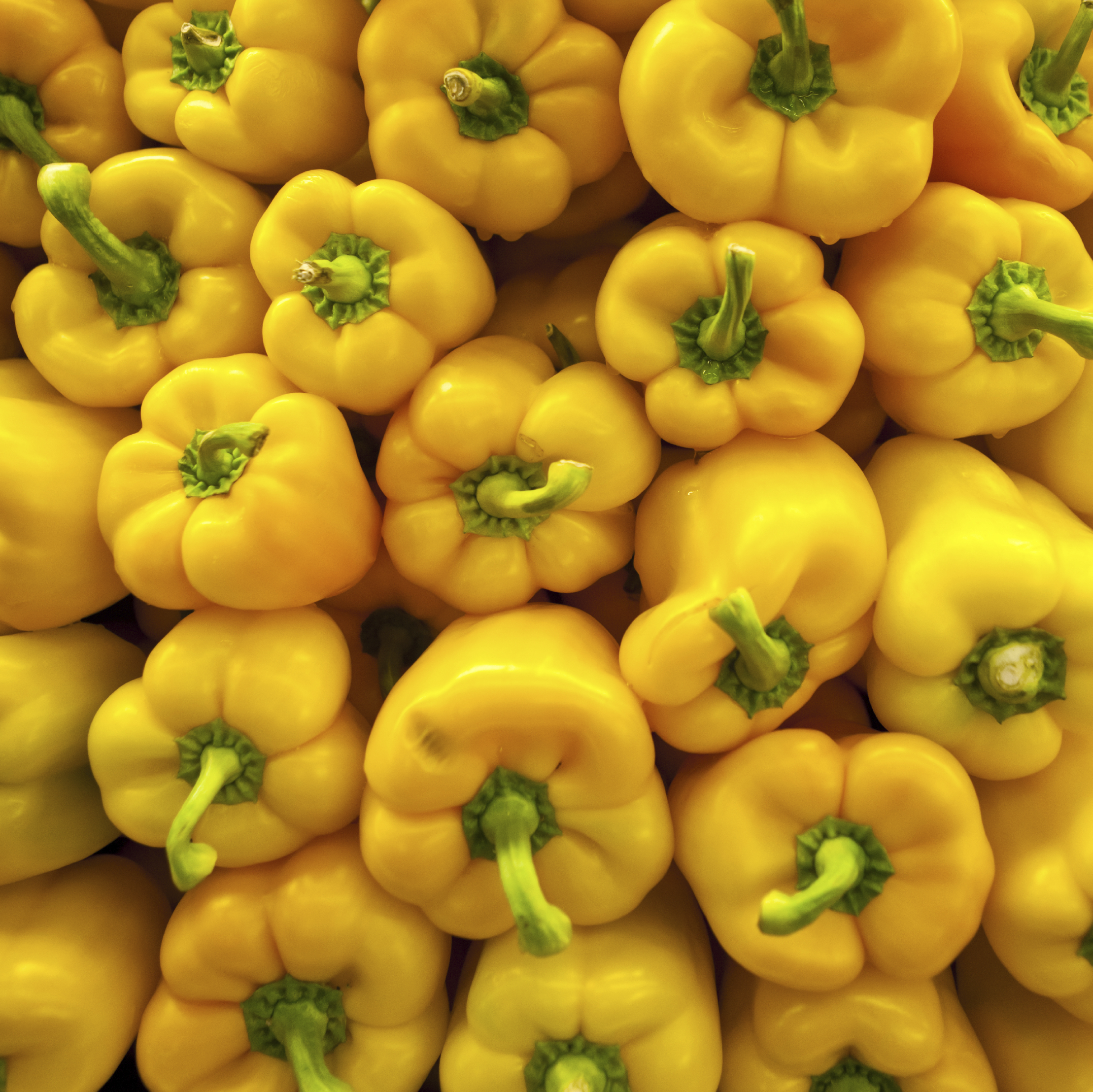 Promotion
Marketing
Outreach
Resources
Strategies
Best Practices
[Speaker Notes: If you would like to move the photo within the frame, click on Picture Format > Crop and then move the image to show the area of the photo desired.]
3
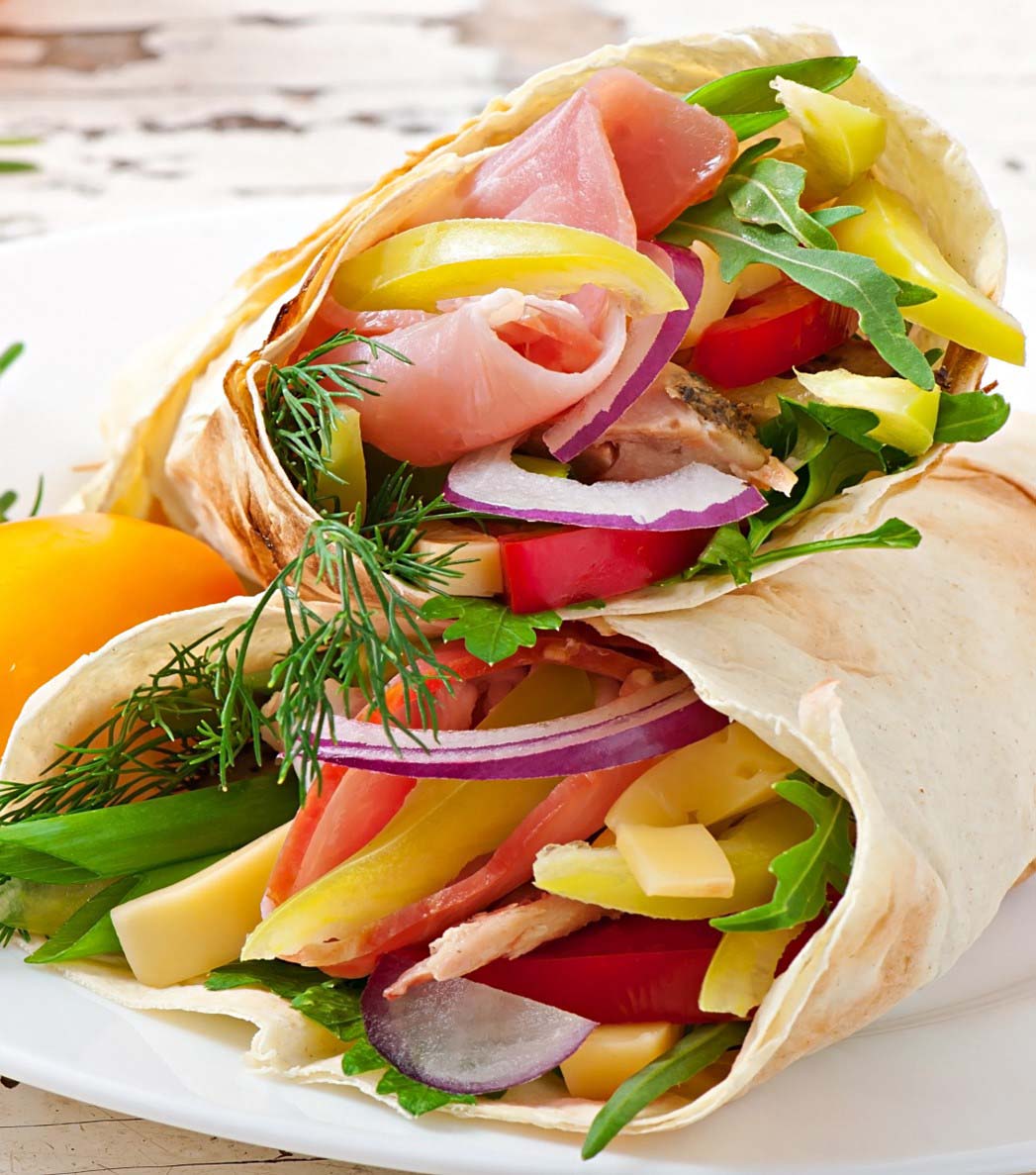 Fall Meal Promotion Resources
Fall Planning  Fall Meal Promotion 
www.SquareMeals.org/FallResources
Promotion Resources and Graphics***
Sanitation and Safety 
Planning Tools Archive
Additional Resources and Guidance 
Virtual Training Series
4
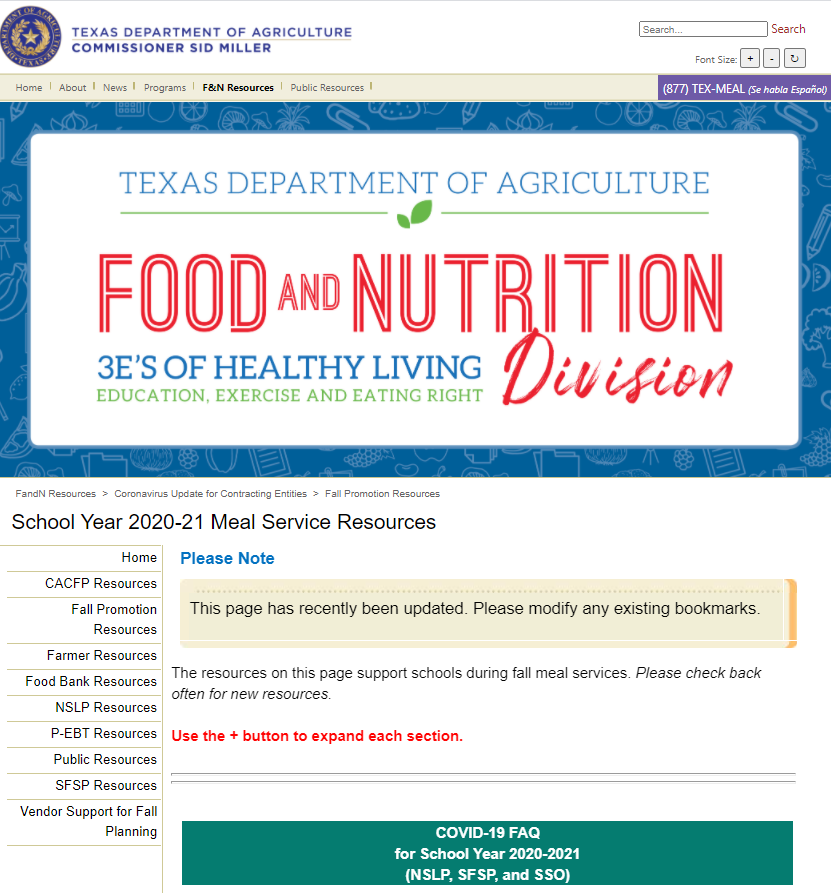 5
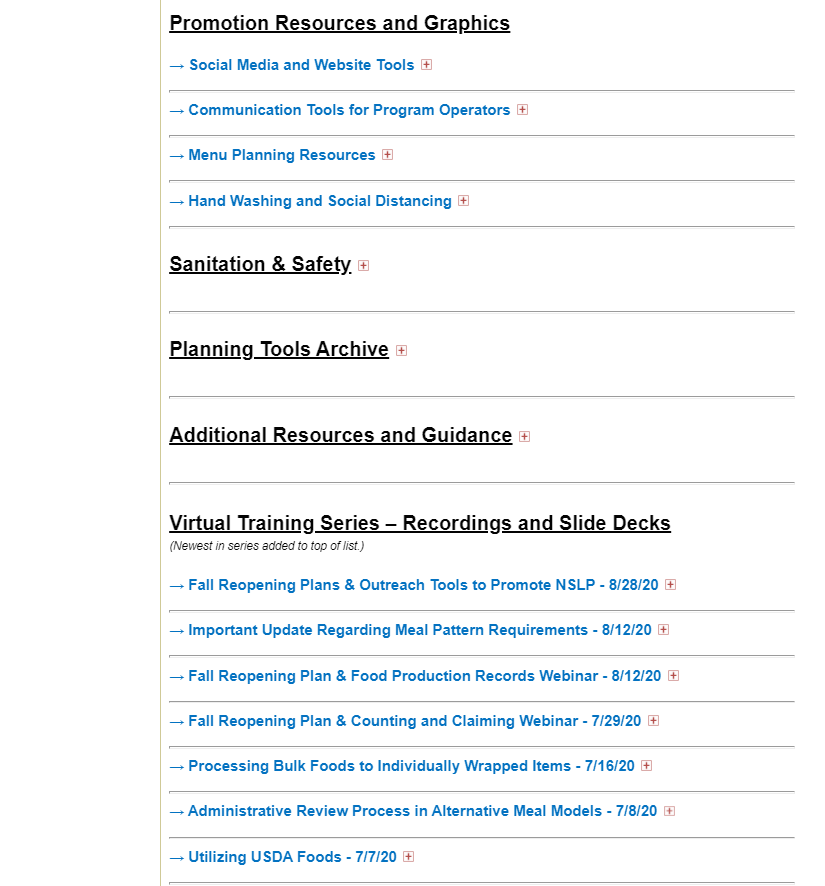 6
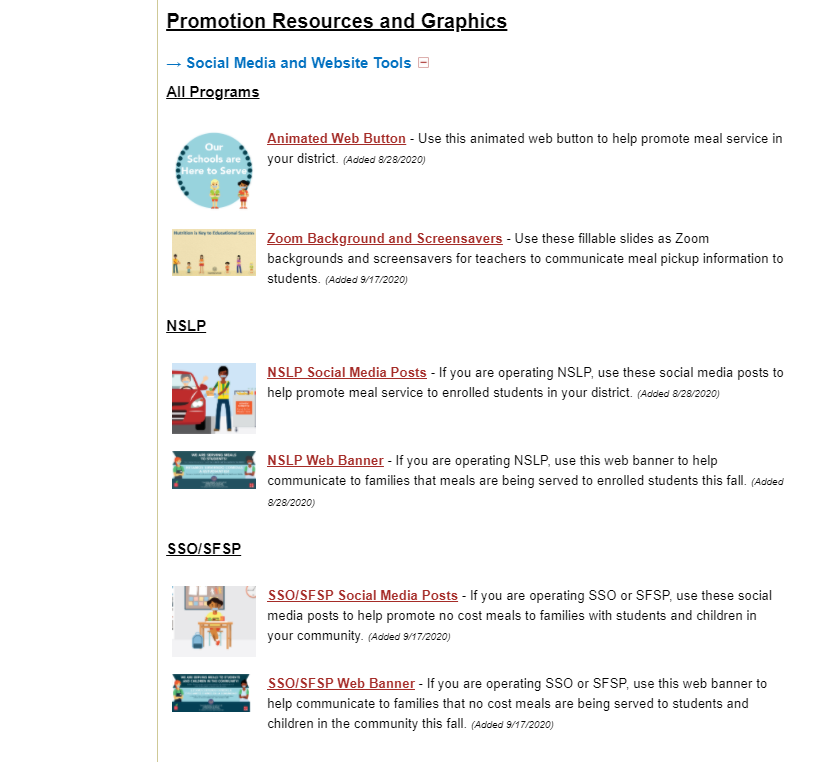 7
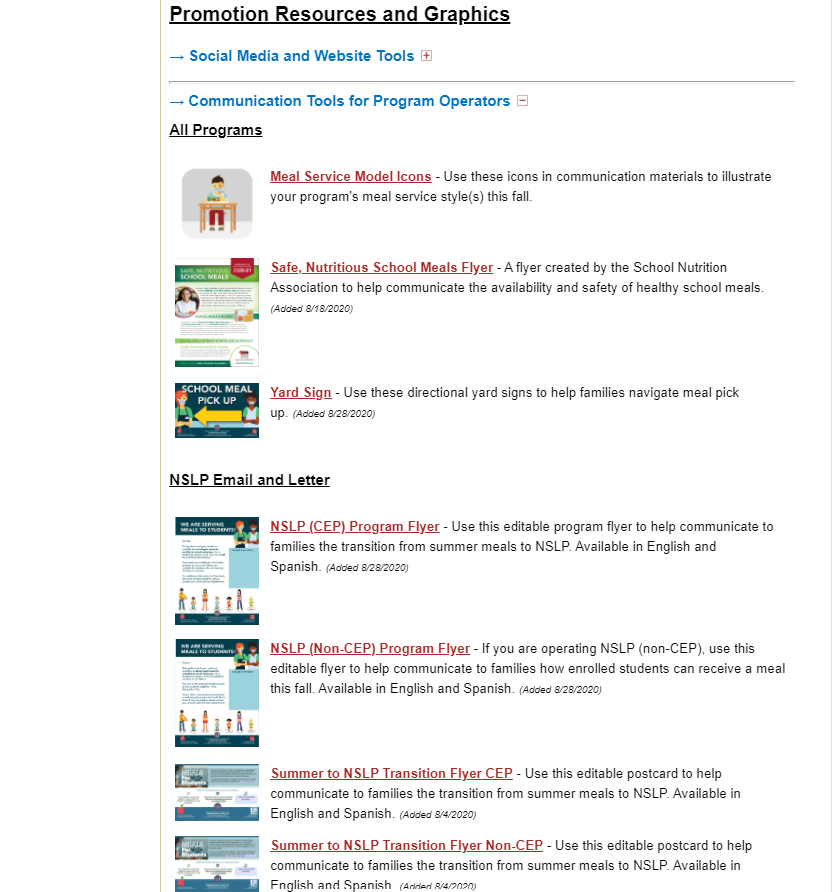 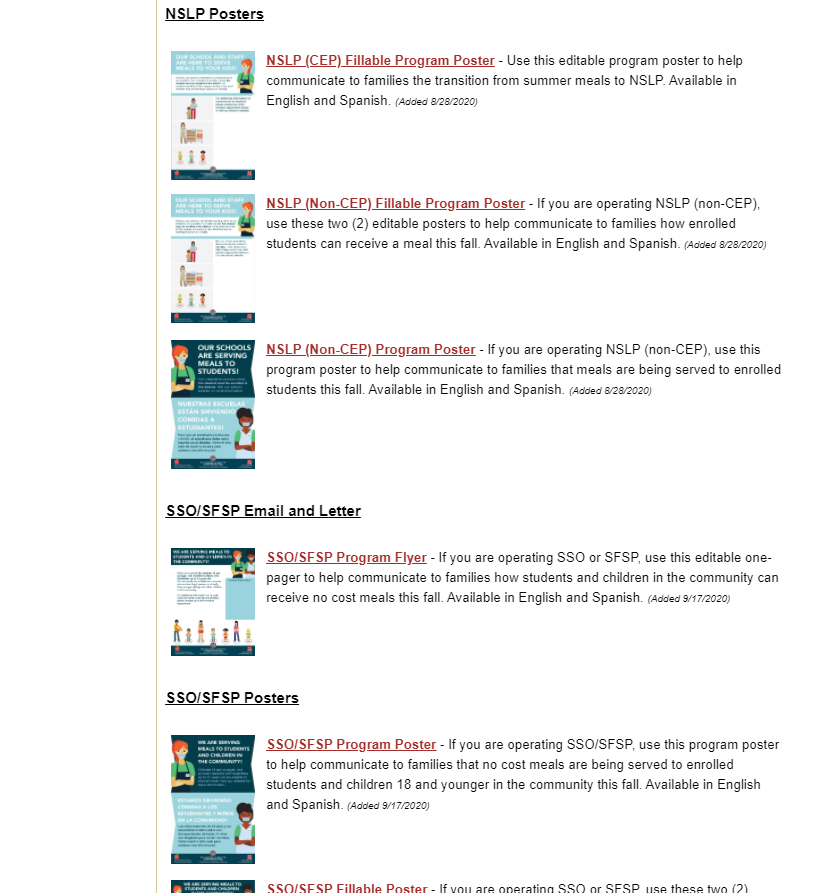 8
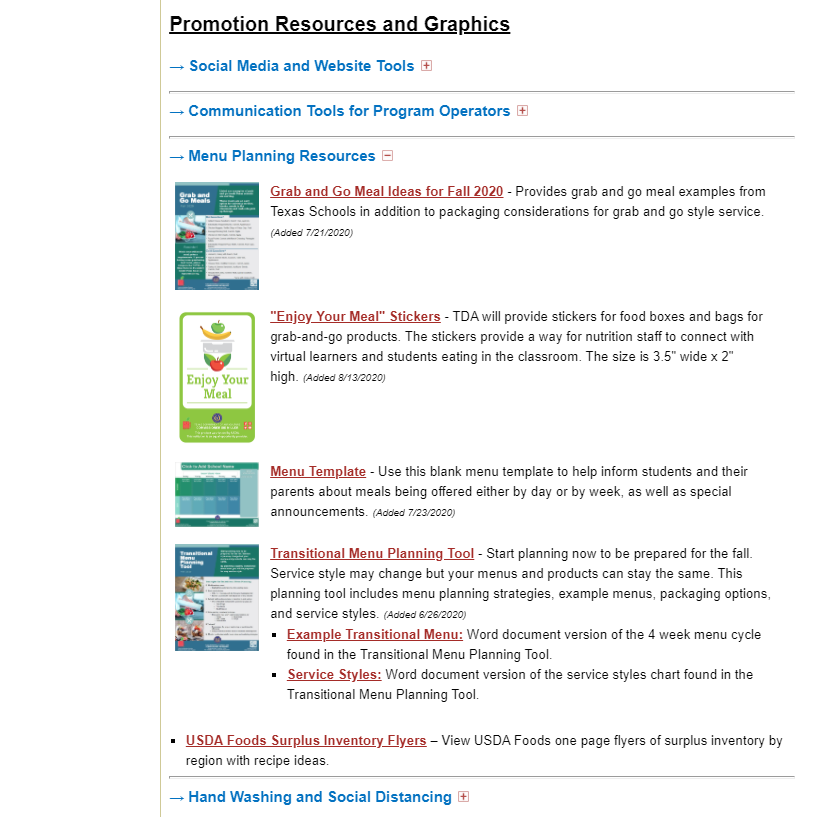 9
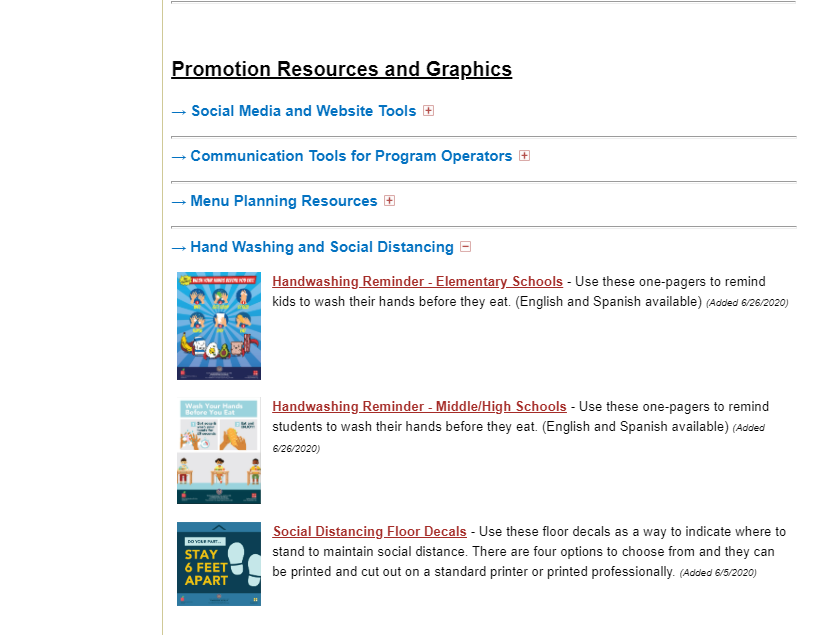 10
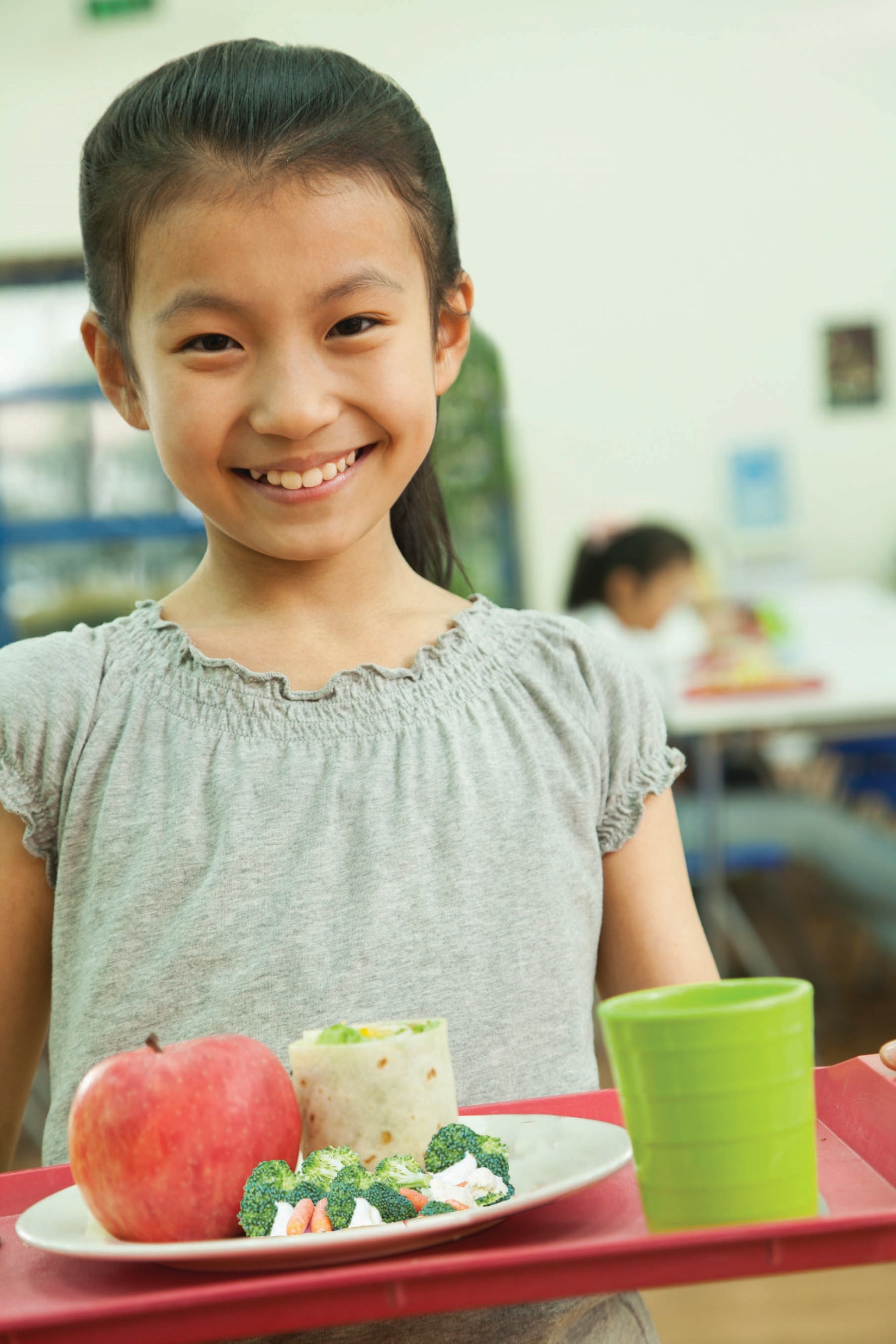 Marketing Strategies
Website 
Social Media 
Direct Messaging
11
Website
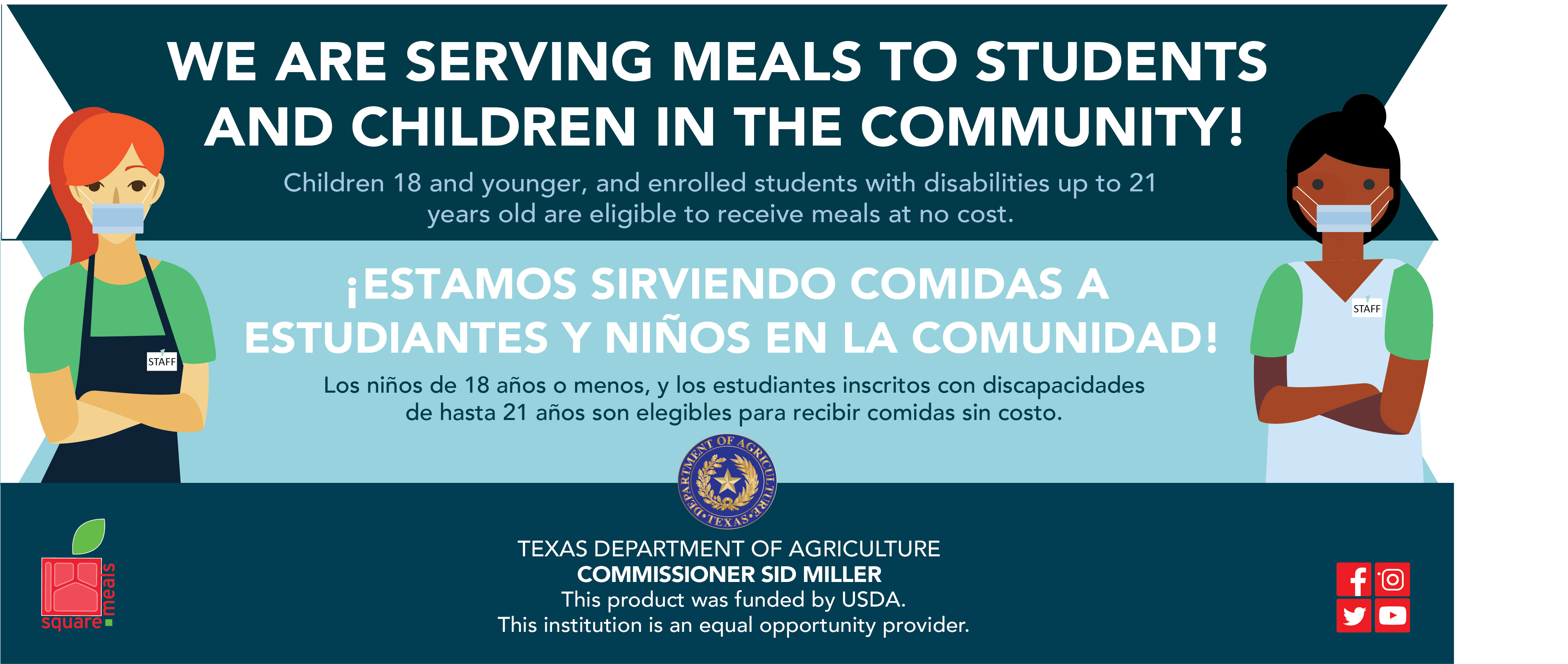 Utilize your homepage  
Website Banner 
Website Button 
Clear Concise Information
12
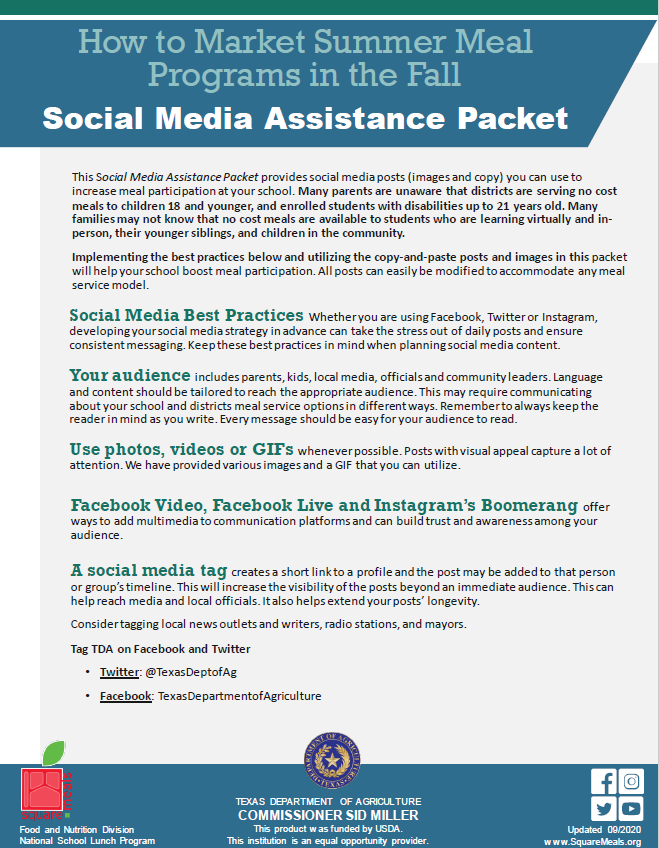 Social Media
Share content in real time
Connect with different audiences 
Post photos
Connect with those who may not already know about meal service 
A social media strategy can give structure to daily posts and ensure consistent messaging
13
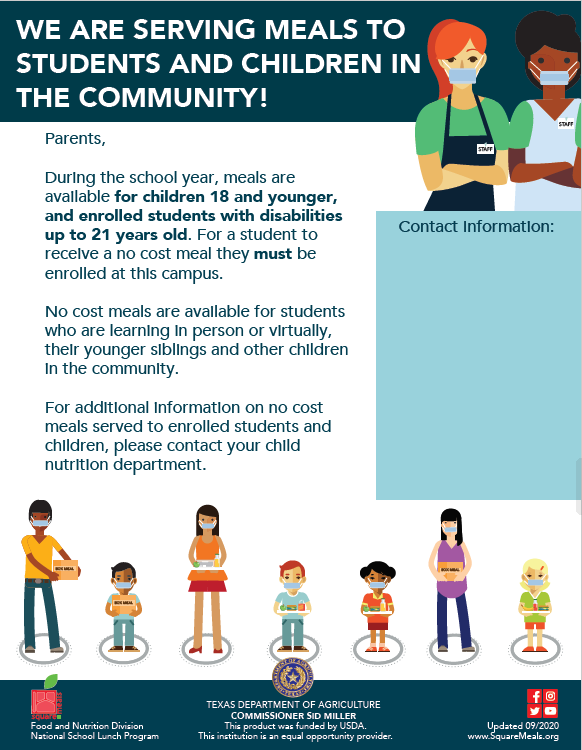 Direct Messaging
Teachers and schools have opportunities to directly connect with parents and students through school-based apps such as Class Dojo, Seesaw and Remind, text messaging services, or robo calls. Info flyers or graphics can be utilized to enhance direct messages visually.
14
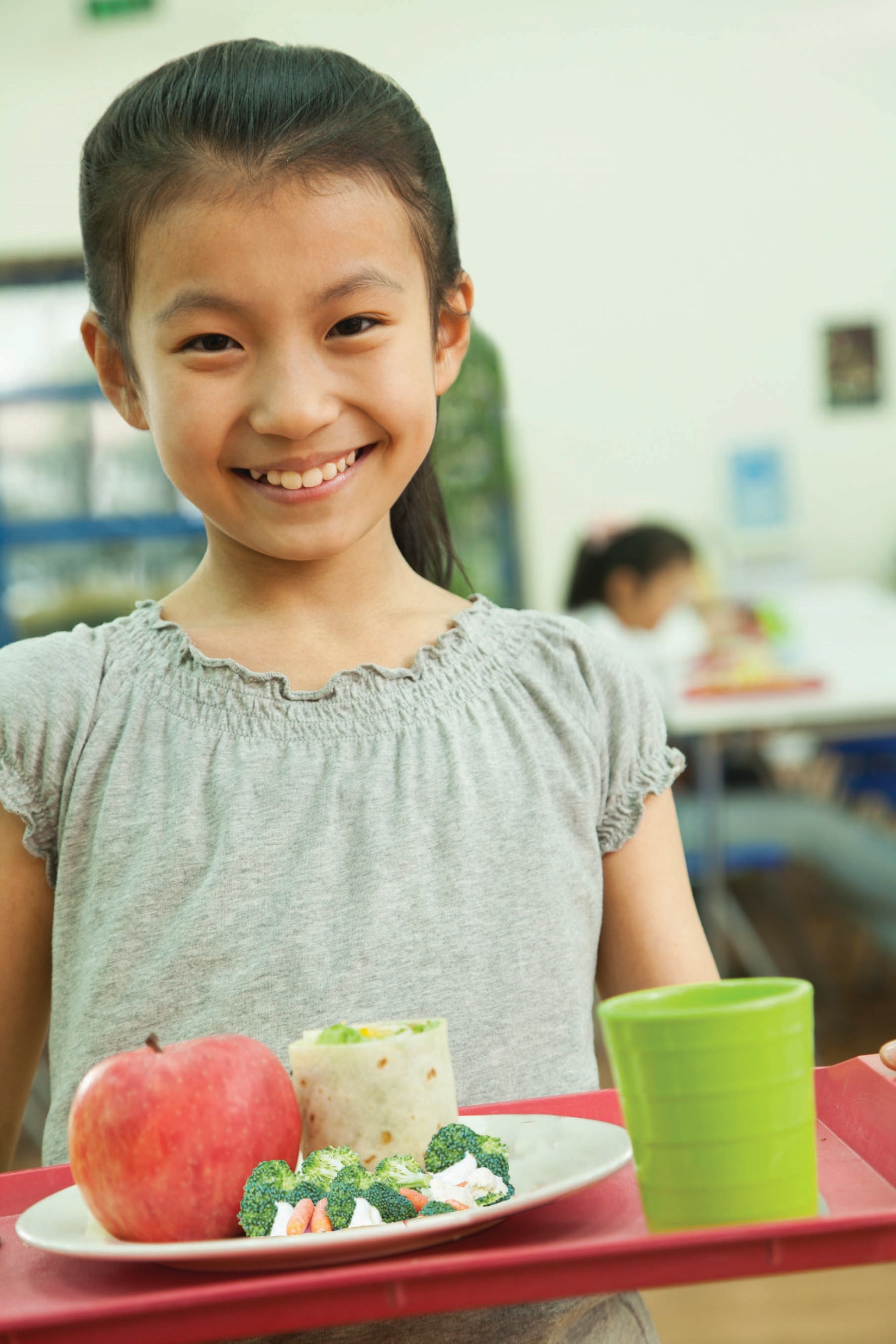 Best Practices
Utilize social media 
Know your audience 
Use visuals
Multimedia 
Social media tags
15
Social Media 
Use Facebook, Twitter or Instagram to increase meal participation
Make your post’s purpose to increase awareness 
Social Media Support Packet
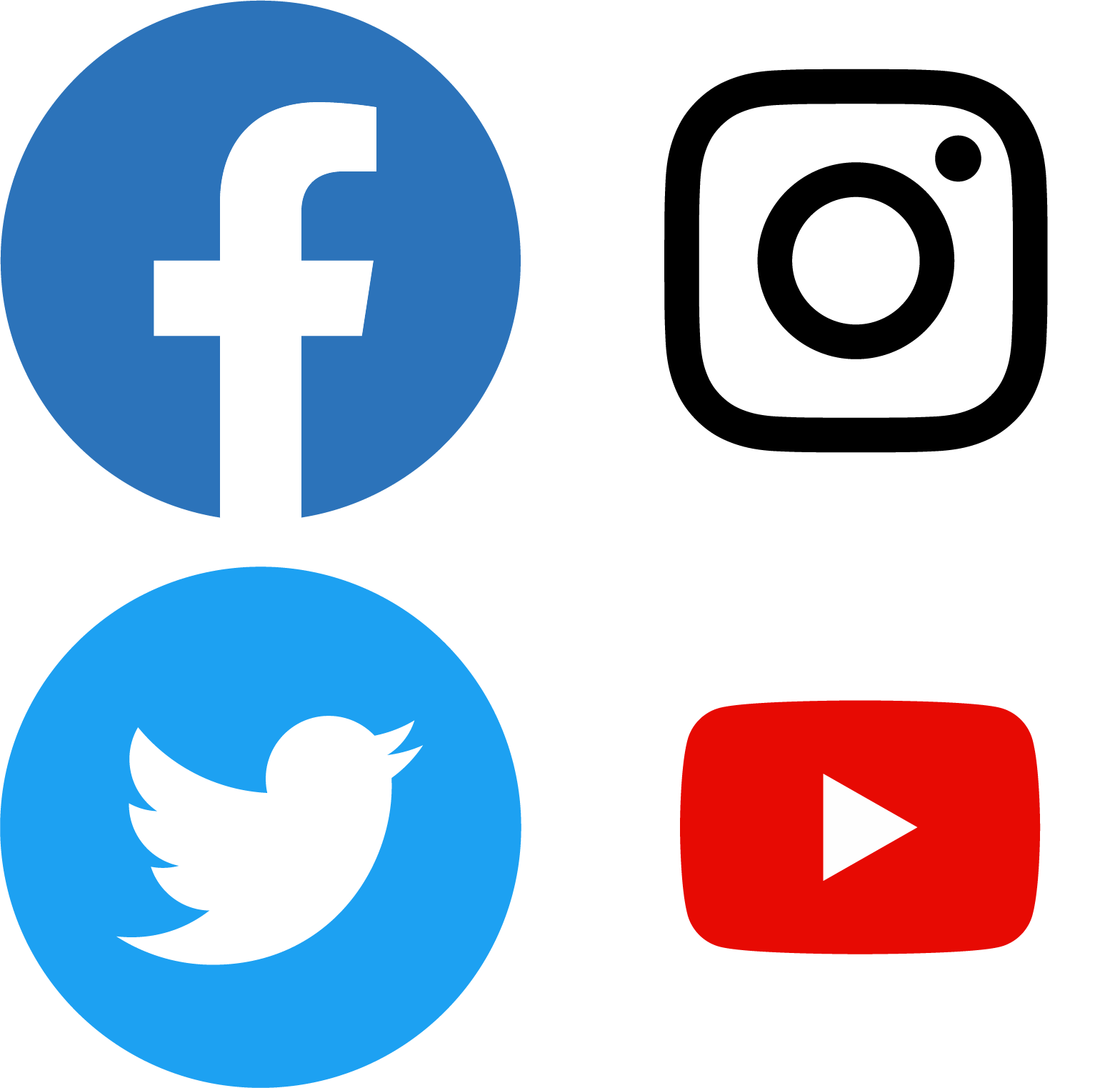 16
Know Your Audience
Parents, kids, local media, officials and community leaders. 
Language and content should be tailored to reach the appropriate audience. 
Communicate about meal service options in different ways.
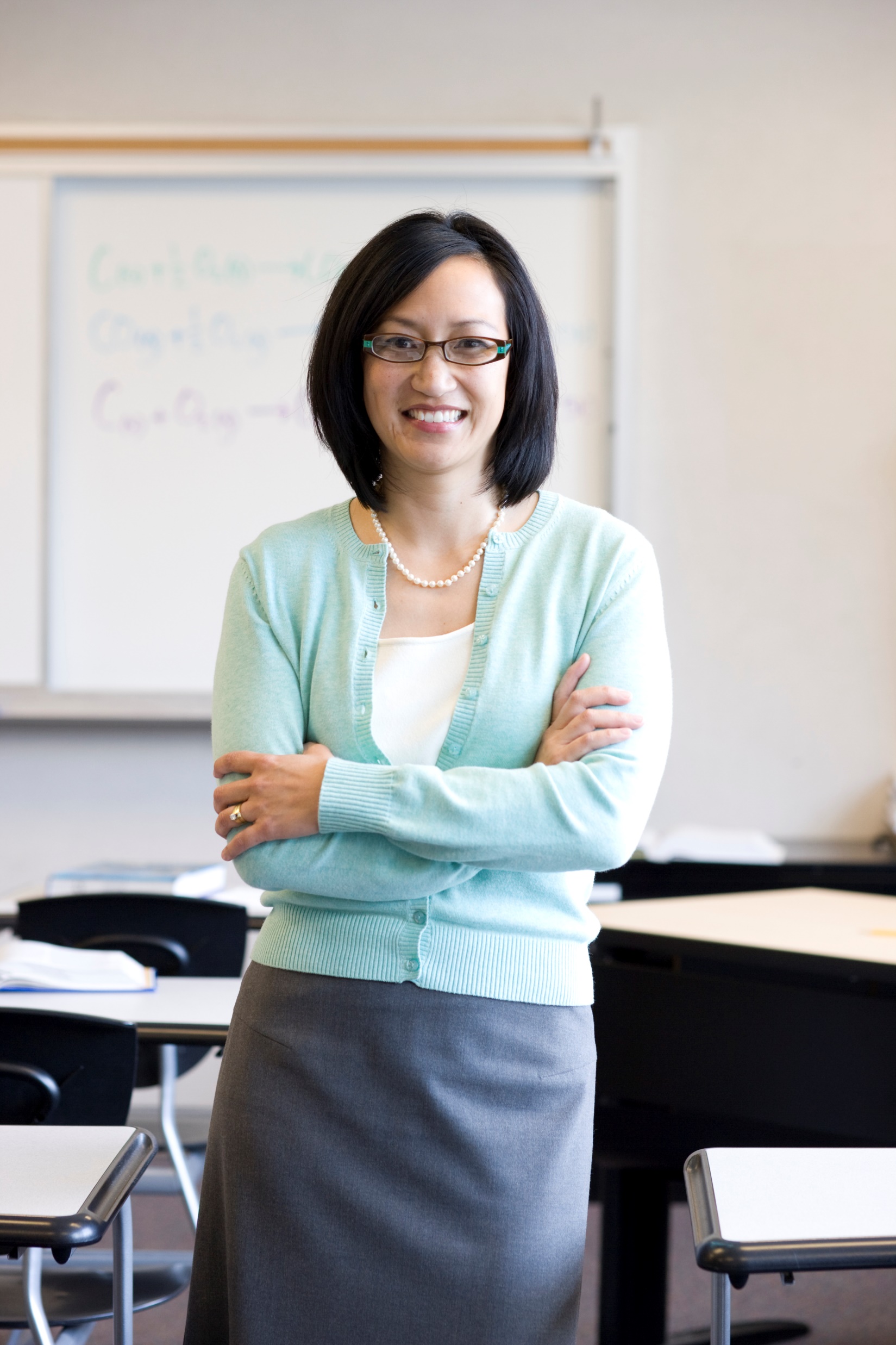 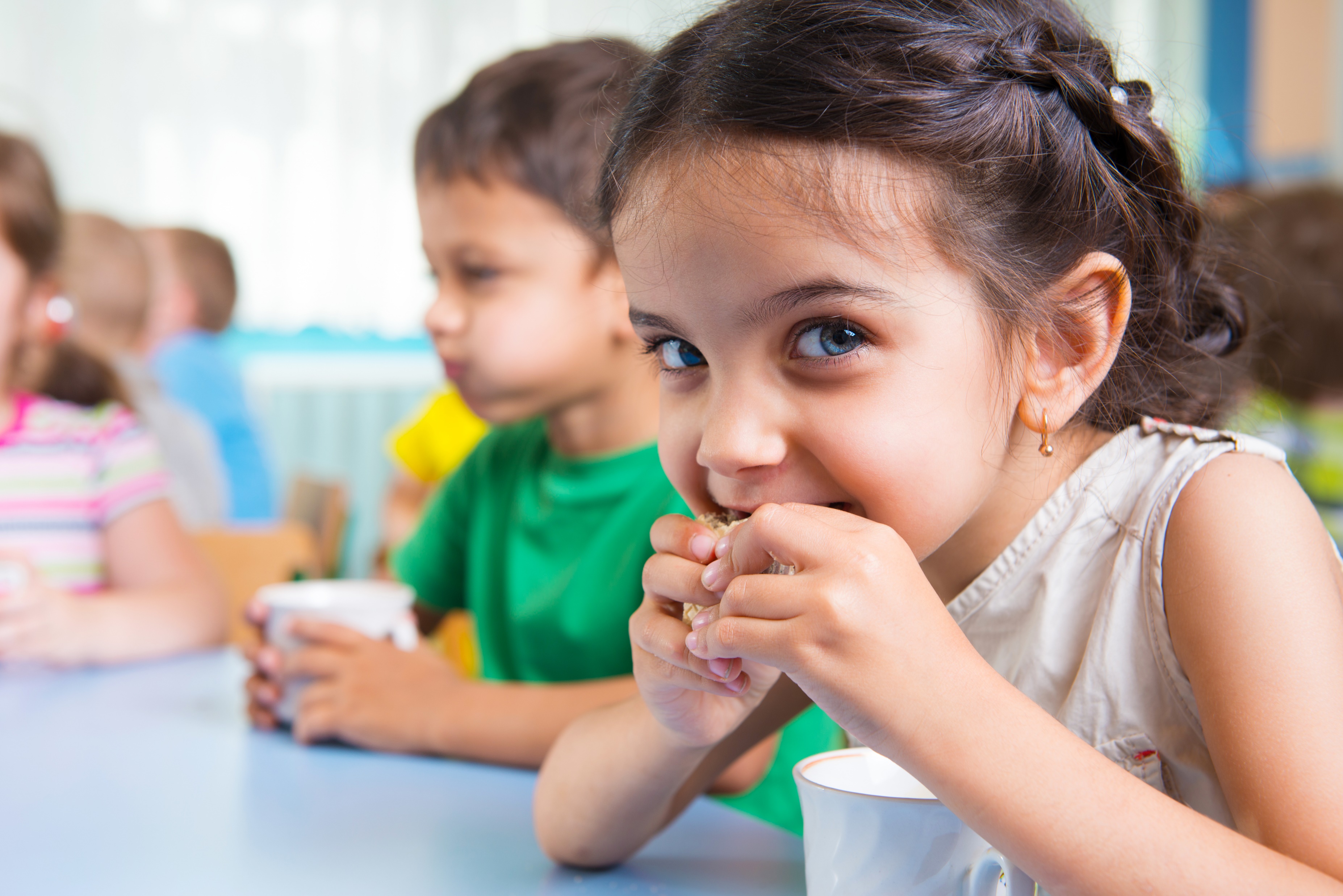 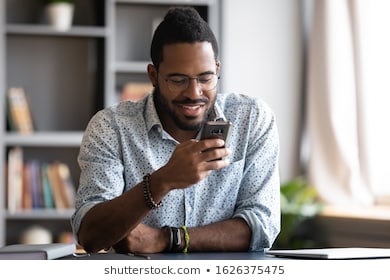 17
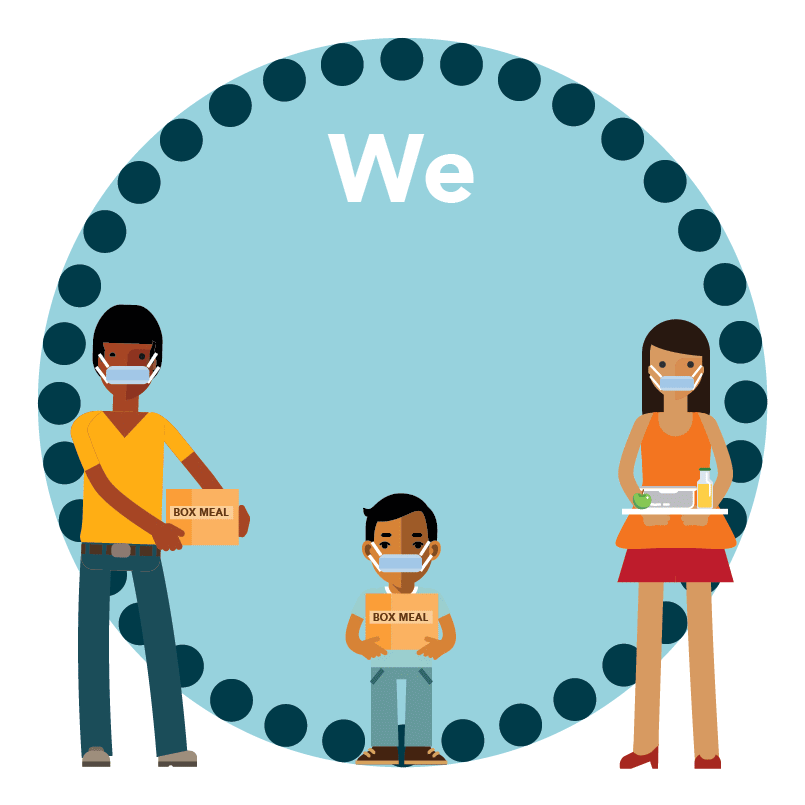 Use Visuals 
Posts with visual appeal capture a lot of attention
Utilize TDA provided GIFs and images
18
Multimedia 
Facebook Video
Facebook Live
Instagram’s Boomerang
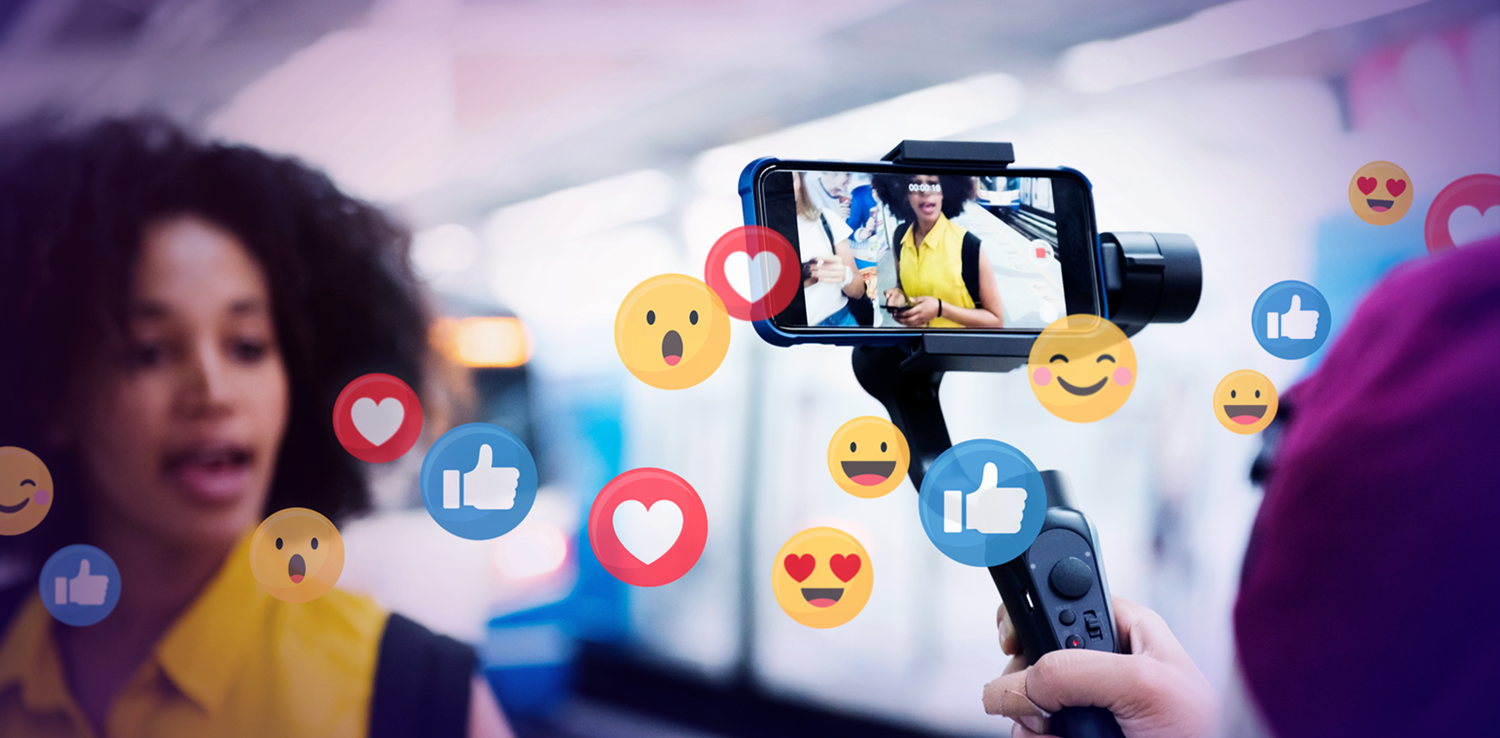 19
Social Media Tags
Increase the visibility of the posts beyond an immediate audience
Help reach media and local officials.
Extend your posts’ longevity. 
Consider tagging local news outlets and writers, radio stations, and mayors.
	Tag TDA on Facebook and Twitter
	Twitter: @TexasDeptofAg
	Facebook: TexasDepartmentofAgriculture
20
09/2020
[Speaker Notes: Easily change photo. Please click on the small icon in the center of the holder and choose an image on your computer. 

When you add the image, you may need to send it to back (Right click on the image > Send to Back).

If you would like to move the photo within the frame, click on Picture Format > Crop and then move the image to show the area of the photo desired.]
21
Questions?
22
CONTACT US
1700 N. Congress Ave. Austin, TX 78701
www.SquareMeals.org
Outreach@TexasAgriculture.gov
512-463-0754